Z przedszkola do szkoły                 z  uśmiechem
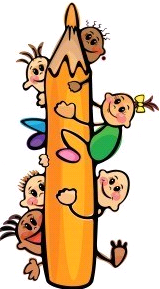 Przyjazna adaptacja dzieci 6- i 7- letnich                        do edukacji szkolnej dzięki współpracy Przedszkola i Szkoły Podstawowej 
w Pieniężnie
Co zrobiliśmy ?
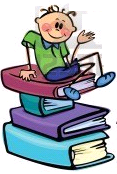 Aby zapewnić dzieciom sześcio- i siedmioletnim przyjazną adaptację do edukacji szkolnej podjęto szereg inicjatyw.
 
  „Bo jakie  początki, takie będzie wszystko.”
                                                   (J. A. Komeński)
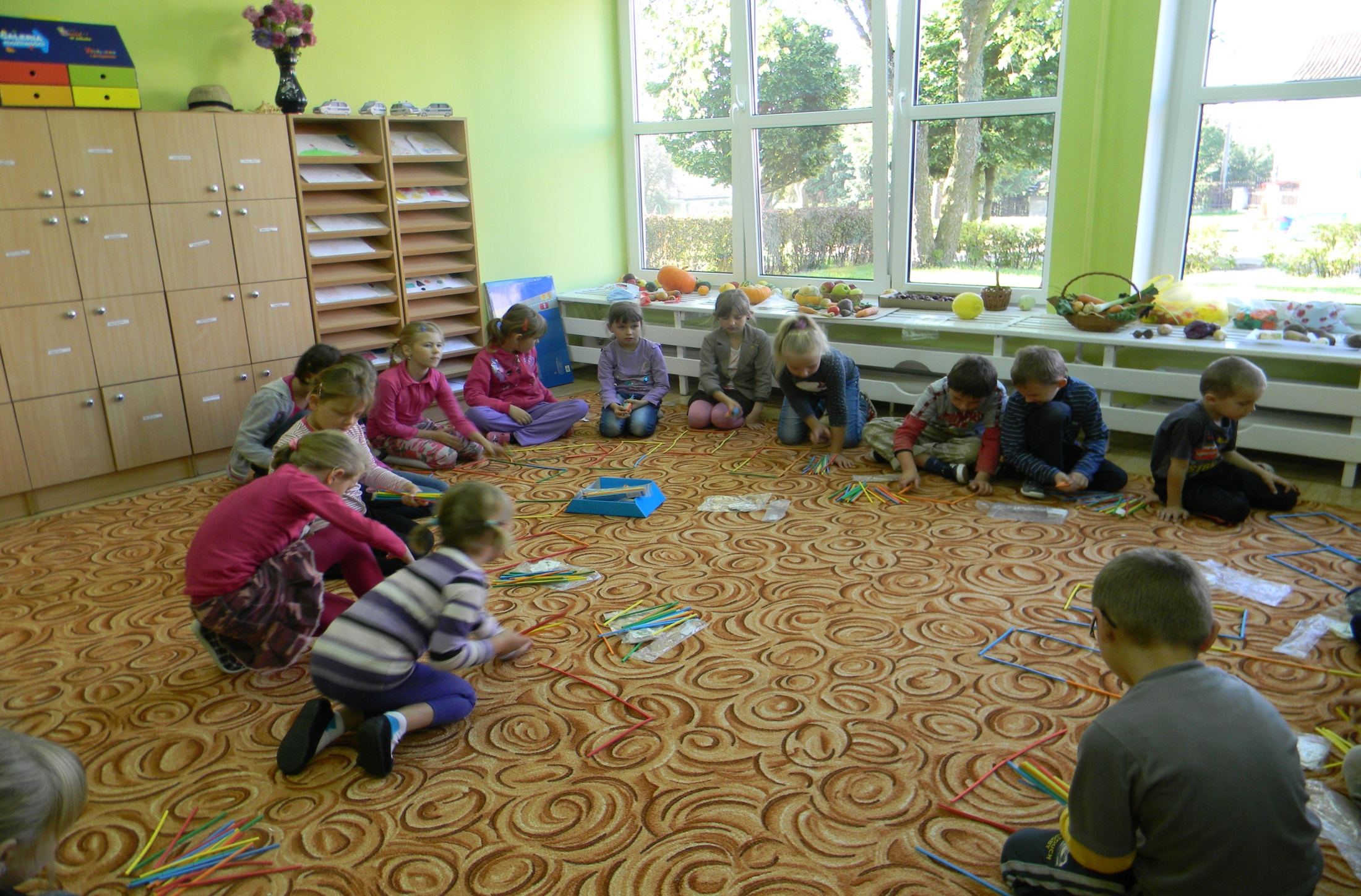 Mamy nową klasę dla pierwszaków ze specjalnie przygotowanym miejscem do zabaw.
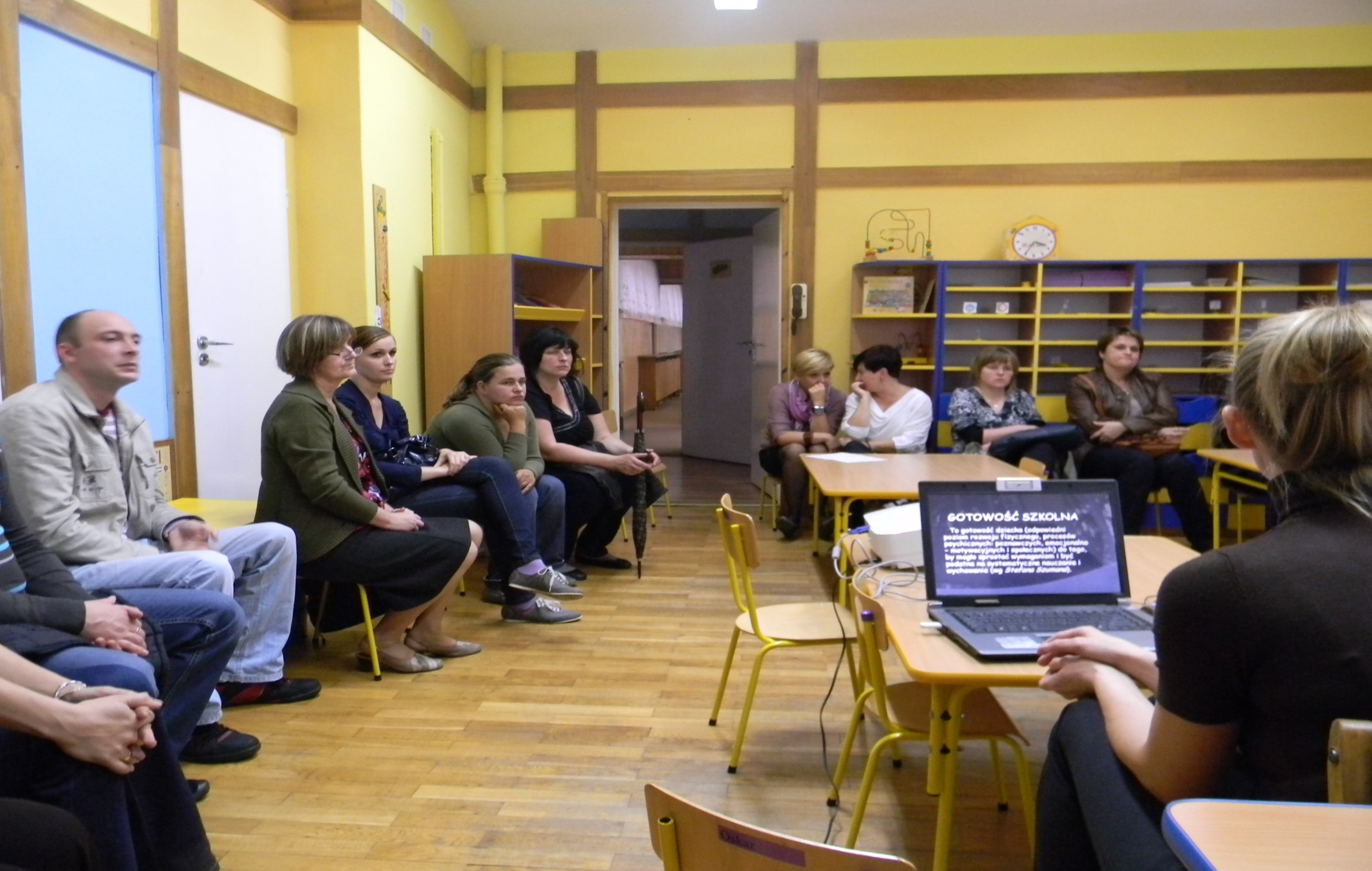 Odbył się cykl spotkań z pedagogiem z PPP poświęcony tematowi gotowości szkolnej, w czasie których mogliśmy porozmawiać z nauczycielami edukacji wczesnoszkolnej     i innymi rodzicami dzieci, które rozpoczęły edukacje szkolną w wieku sześciu lat.
Co robimy ?
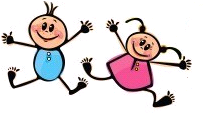 Nasze przedszkole ściśle współpracuje ze szkołą. 
 Od początku roku szkolnego odbyło się wiele integracyjnych spotkań, mających na celu oswojenie dzieci pięcio- i sześcioletnich z atmosferą szkolną.
Nasze przedszkolaki zostały zaproszone do szkoły      na uroczystość Ślubowania Klas I i Andrzejki                 oraz wielokrotnie gościły pierwszaków u siebie.
Bardzo ważny dzień w życiu naszych niedawno jeszcze przedszkolaków, a teraz już uczniów.
Pasowanie na ucznia
Na takiej uroczystości nie mogło zabraknąć kolegów i koleżanek z przedszkola.
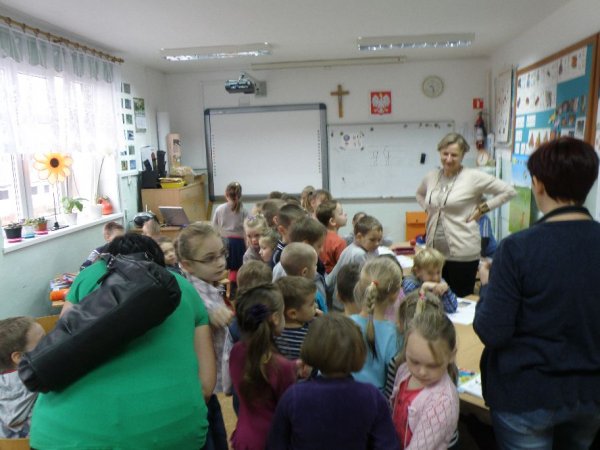 Przedszkolaki w odwiedzinach u pierwszaków.
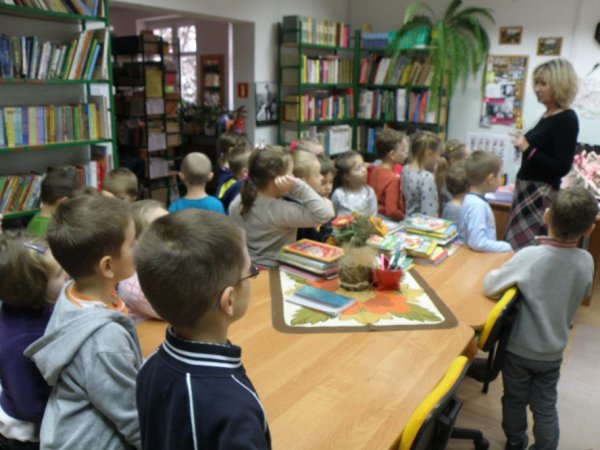 Szkolna biblioteka bardzo zaciekawiła przyszłych uczniów.
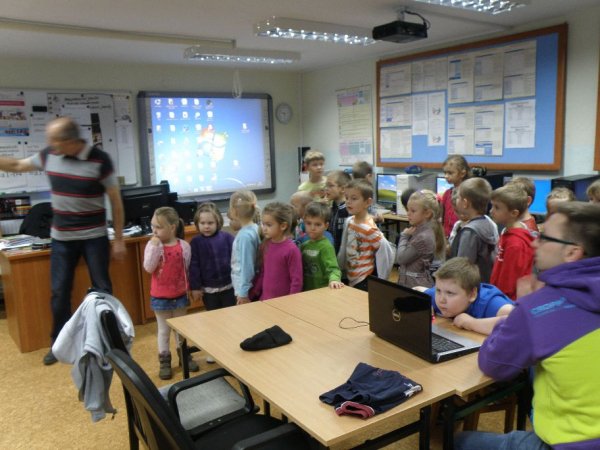 Szkolna sala komputerowa zrobiła nie mniejsze wrażenie…
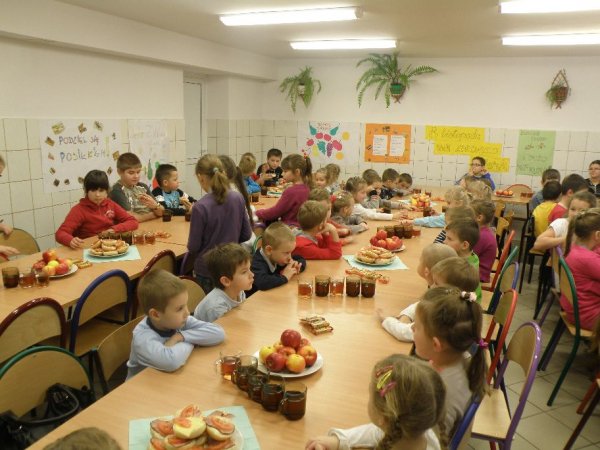 I pierwszy posiłek w szkolnej stołówce.
Zabawa Andrzejkowa – przedszkolaki w szkole.
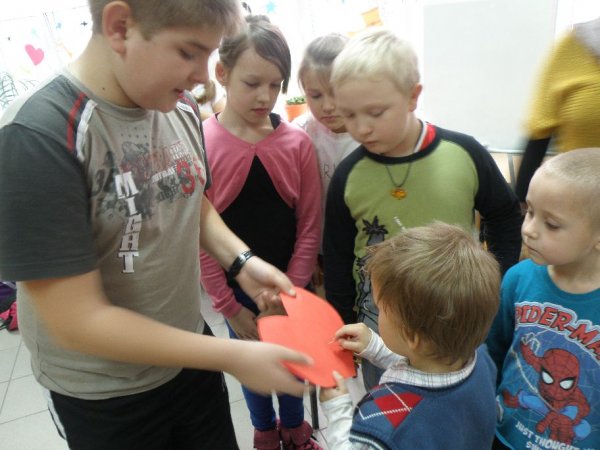 Starszy kolega zawsze chętnie pomoże.
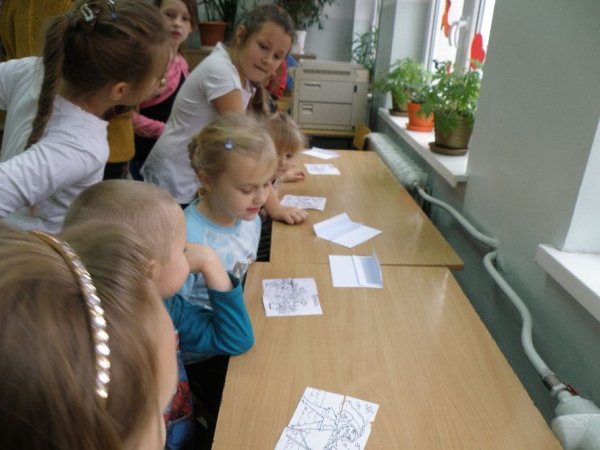 I starsze koleżanki też…
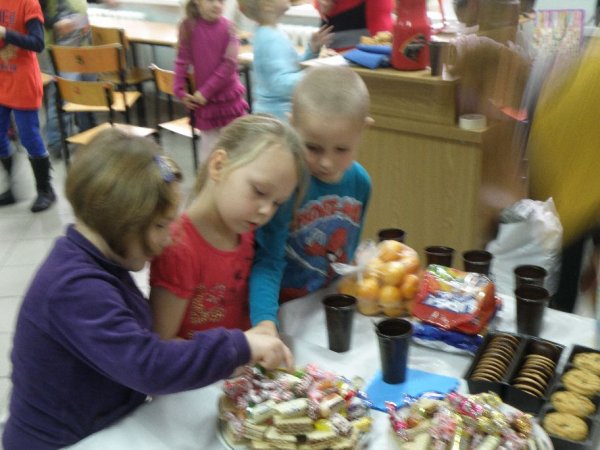 Uczniowie przygotowali słodki poczęstunek dla młodszych kolegów z przedszkola.
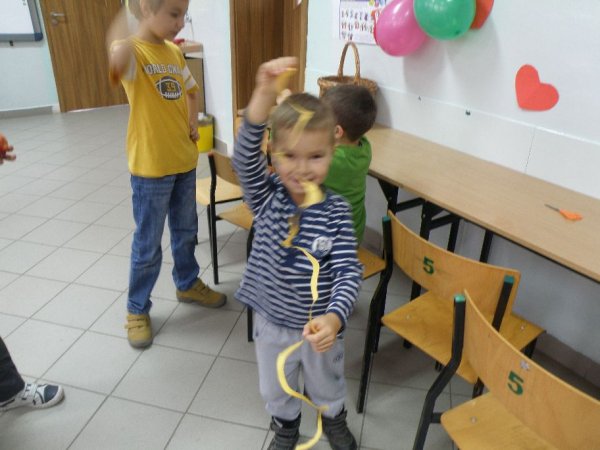 Pierwsze sukcesy przedszkolaka w szkole.
Na comiesięcznych spotkaniach z teatrem w przedszkolu          nigdy nie zabrakło  zaprzyjaźnionych pierwszoklasistów.
Przegląd Jasełek w Przedszkolu,
w którym wzięli udział także uczniowie.
Bal Karnawałowy w Przedszkolu                           oczywiście z zaprzyjaźnionymi pierwszakami.
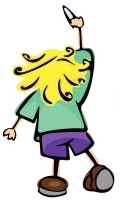 Co będziemy robić ?
Lekcje pokazowe w szkole dla przyszłych uczniów i ich rodziców,
Dni otwarte w Szkole Podstawowej,
Integracyjny festyn rodzinny,
I oczywiście będziemy mocno trzymać kciuki za nasze zdolne i świetnie przygotowane przedszkolaki, bo      w szkole poradzą sobie doskonale.
Zdjęcia pochodzą ze stron: www.sppieniezno.pl oraz www.pieniezno.pl
Opracowanie:  Rada Rodziców Przedszkola Publicznego Zespołu  Szkolno-Przedszkolnego w Pieniężnie